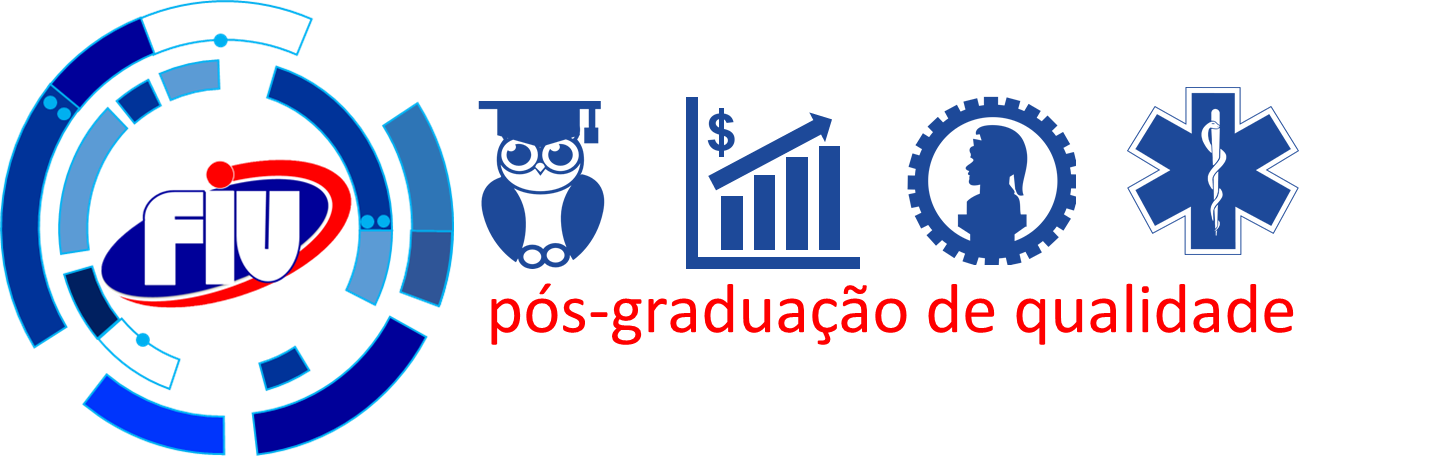 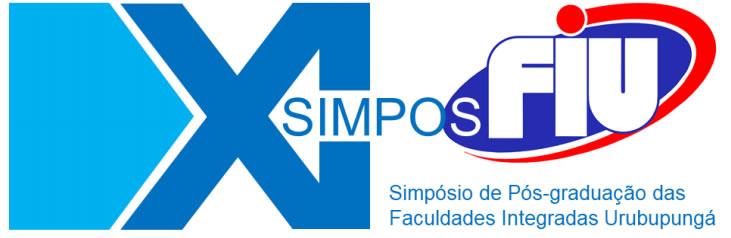 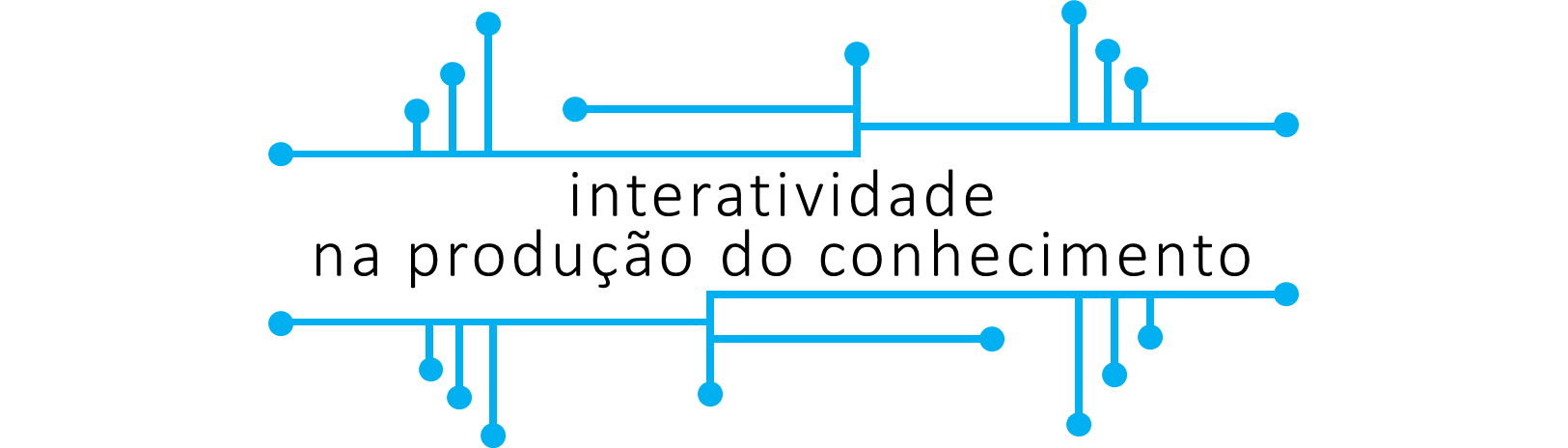 TÍTULO DO ARTIGO: subtítulo
Nome Completo dos Autores em ordem alfabética / e-mail 
Pós-Graduação em Gestão Empresarial com ênfase em Marketing e Recursos Humanos 
(Identifcar acima o nome do seu curso)
3. Apresentação e Análise dos Resultados Obtidos

                                                                                                                                        















4. Considerações Finais












Referências 

Destacar em ordem alfabética todos os autores citados no texto tendo como parâmetro a Norma ABNT – Referência n. 6023/2002
Introdução
	Destacar o assunto que foi pesquisado

Problematização: 

Objetivos 
         Geral:

         Específicos:

Justificativa

Metodologia 


2. Referencial Teórico

Destacar os principais embasamentos teóricos que deram o norte para o direcionamento da sua pesquisa tendo como parâmetro as Normas ABNT - Citações n. 10520/2002
ATENÇÃO: Tamanho do Pôster -  90 cm de largura por 120 cm de altura.